Алматы облысы Еңбекшіқазақ ауданы Ақши ауылы
«Бөлек батыр атындағы орта мектеп» КММ
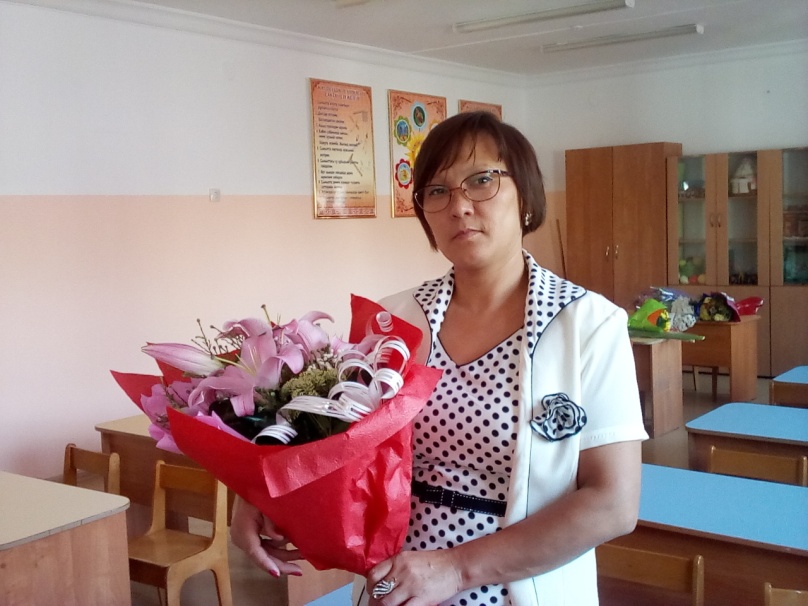 Пәні: 
Дүниетану
Сынып: 3 «А»
Бастауыш сынып мұғалімі: 
Жанбабаева Гульнафис Алпысбаевна
7-бөлім:
«Су – тіршілік көзі
Сабақтың тақырыбы:
Адамдардың алғашқы 
қоныстары қашан және қалай 
пайда болды?
Оқу мақсаттары:
3.2.3.1 адамдардың табиғи жағдайларға 
байланысты орналасуын талдау 
(рельеф, климат, өсімдік және жануарлар 
әлемі, су нысандары)